Bienvenue  à Toulon Bienvenue aux 12èmes JORRESCAM
Merci d’être ici, mais aussi merci pour tout ce que j’ai appris pendant tous ces colloques Jorrescam
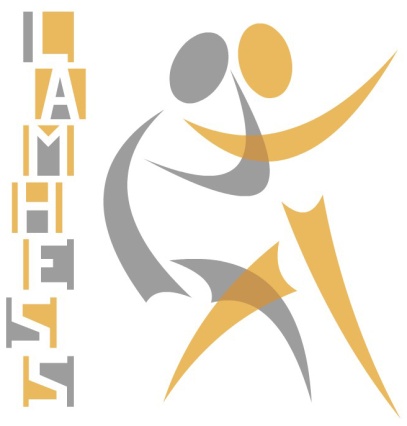 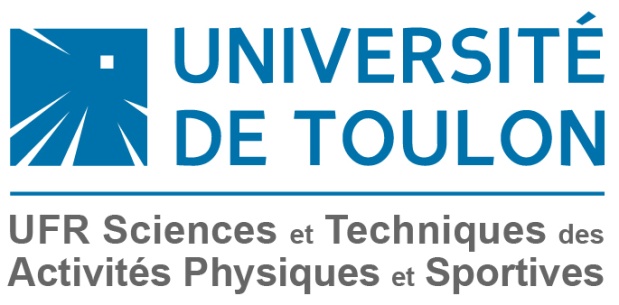 Historique  des  JORRESCAM
Et de l’ARRESCAM!
1991		Marseille 		
	1992		Marseille		
	1994		Paris			
	1996		Poitiers		
	1998		Toulouse		
	2000		Amiens			
	2002		Toulon			
	2006		Tarbes			
	2008		Toulon			
	2010		Dijon
	2012		Toulouse
	2014		Toulon
	2016		?
[Speaker Notes: 3 fois à Toulon, 36 communications, puis 22, et 35 cette fois avec des démos en plus.
En moyenne une trentaine de communications, sauf la 1ere fois à Marseille 12 seulement sur une journée.]
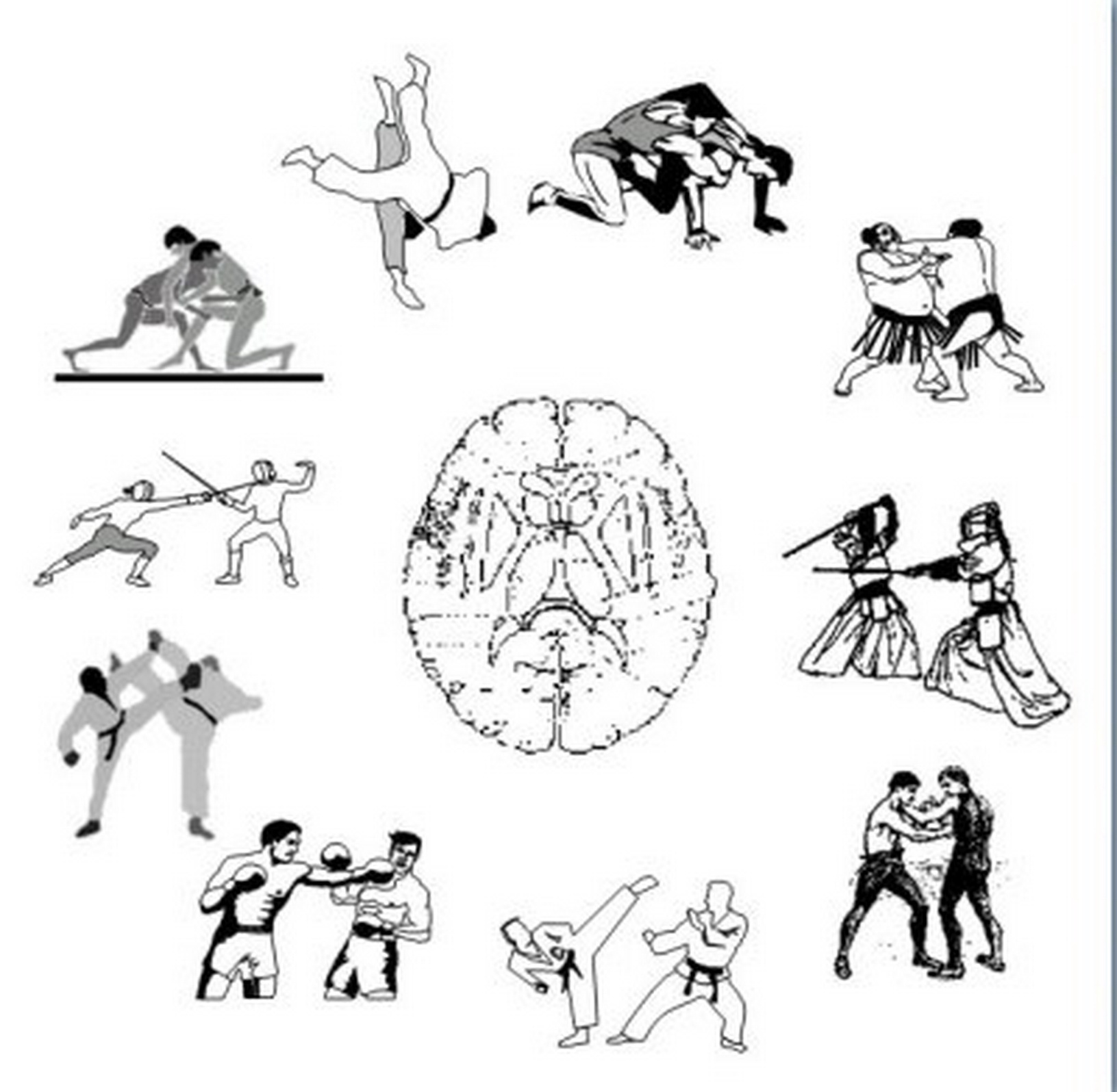 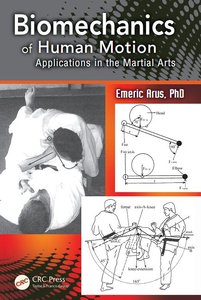 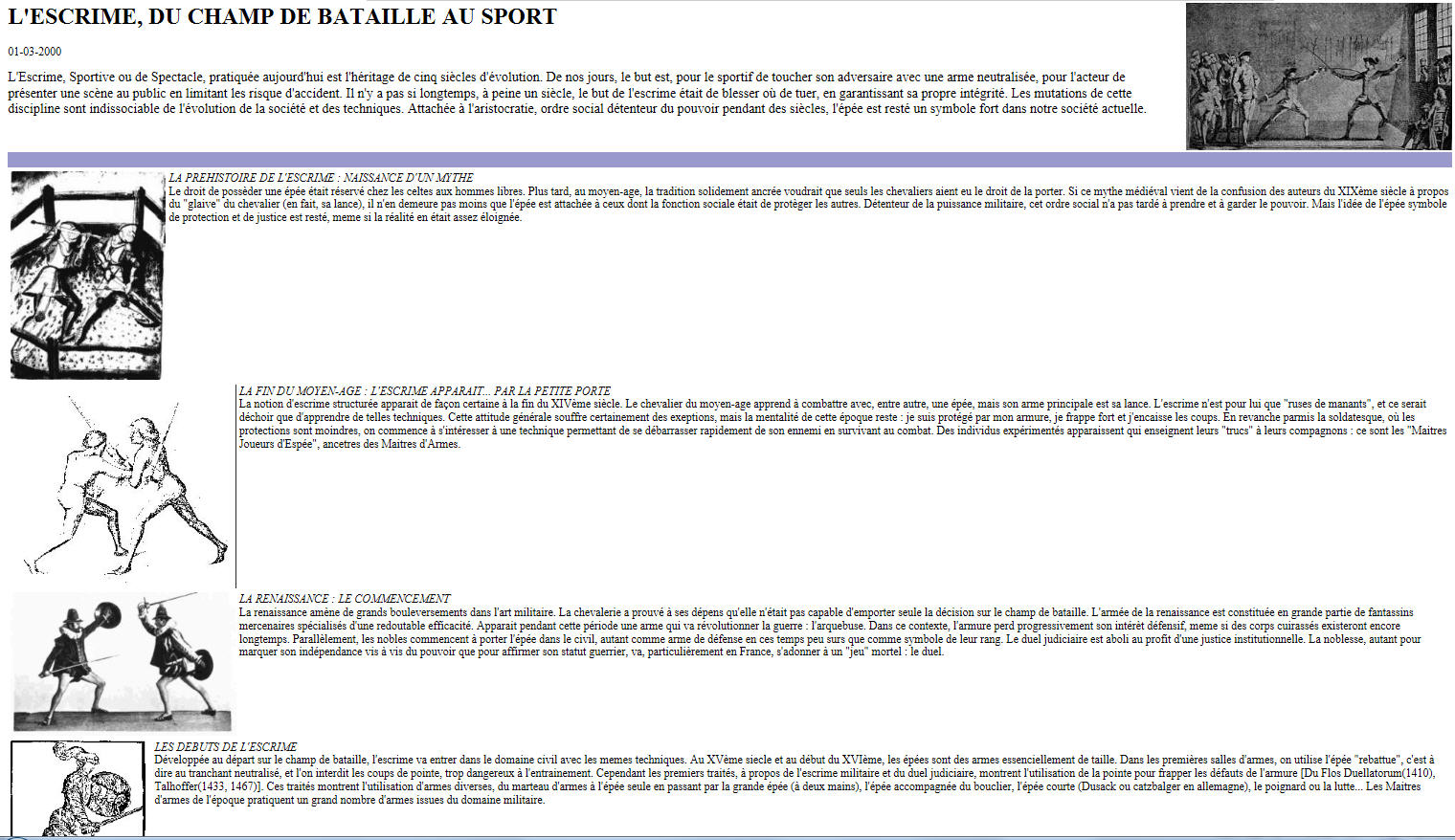 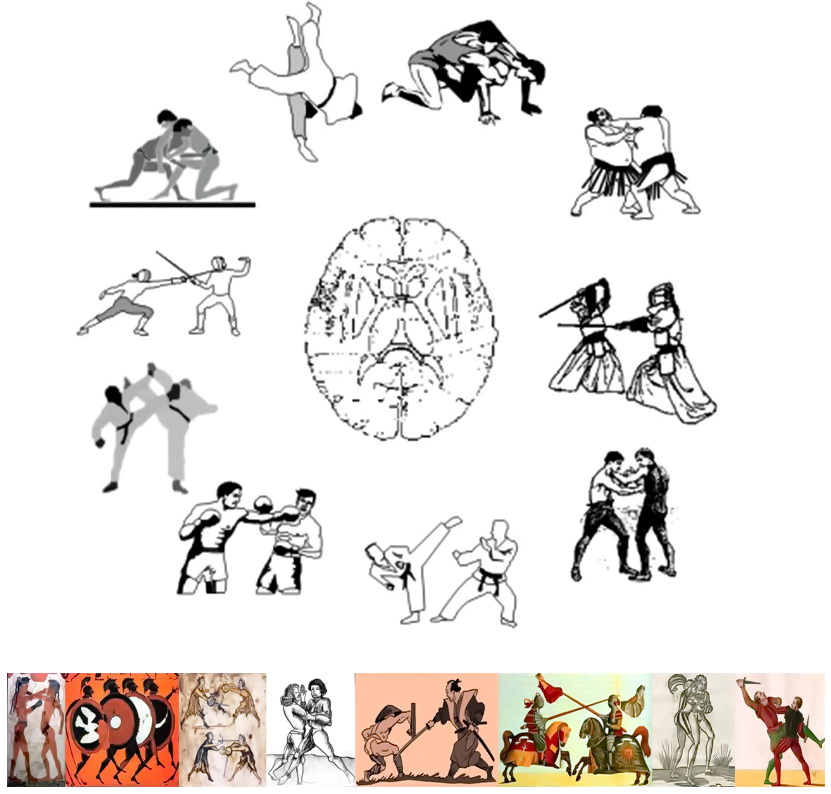 Thème central du colloque : « Santé, sports de combat et arts martiaux »
Les effets positifs du sport sur la santé

  Les effets négatifs du sport sur la santé
[Speaker Notes: Des pratiquants mais parfois aussi des supporteurs, spectateurs, familles et ami(e)s
Déjà abordé par qq com avant, P Girodet, moi….]
Thème central du colloque :
 « Santé, sports de combat et arts martiaux »
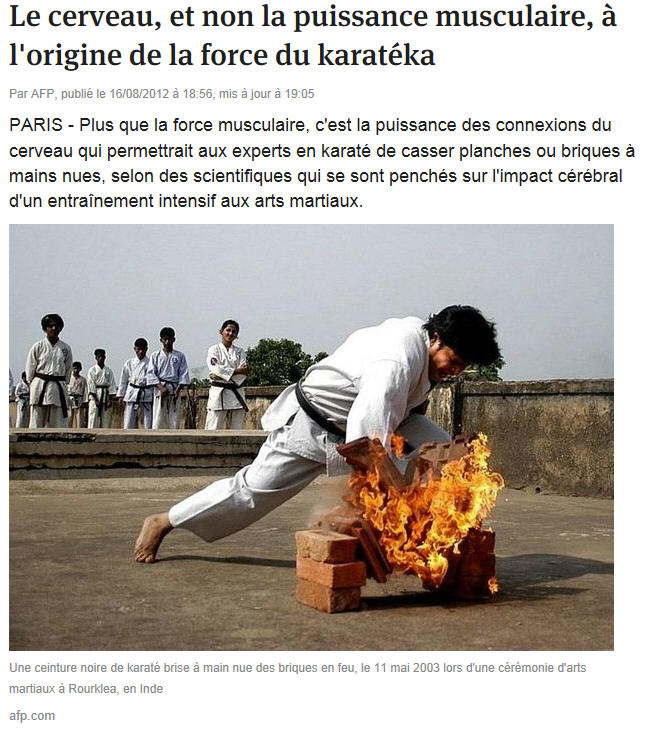 Effets sur la santé : du à la pratique
[Speaker Notes: Exercice de casse si mal fait]
Du aux mythes qui circulent en A.M.
Du à la violence des combats
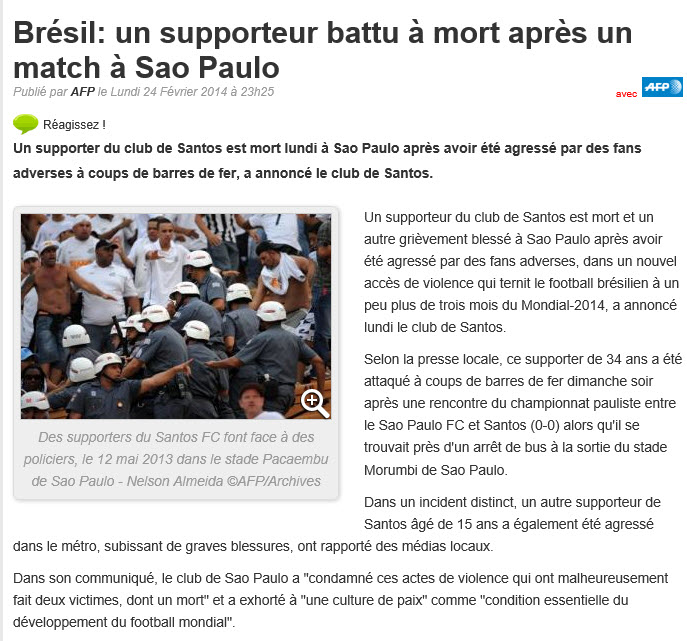 Du aux coups reçus en combat
Des effets inattendus de la pratique
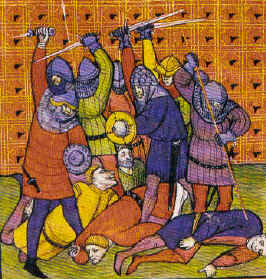 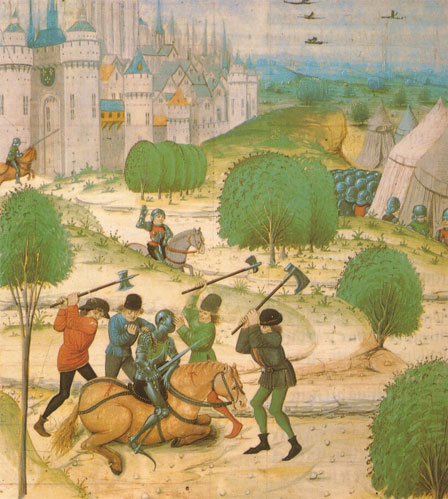 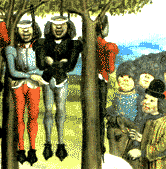 Effet normal avant  lors des combats : Jacqueries
[Speaker Notes: Effet courant de la pratique du combat avant l’euphémisation du sport]
En fait, les sports de combat ne semblent pas si dangereux que ça par rapport aux autres sports ?Quelques exemples.
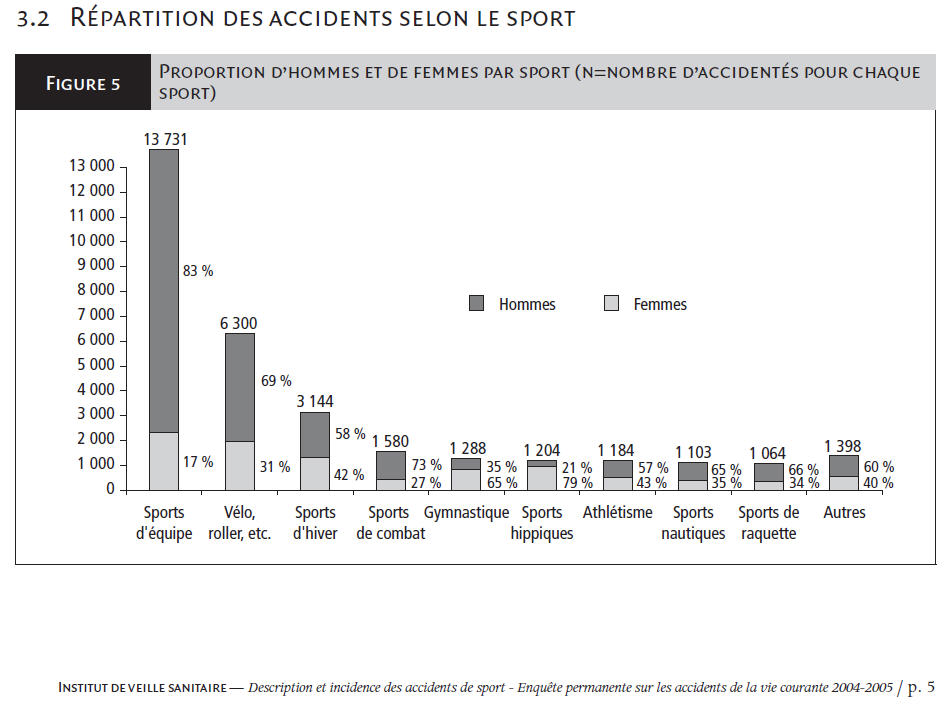 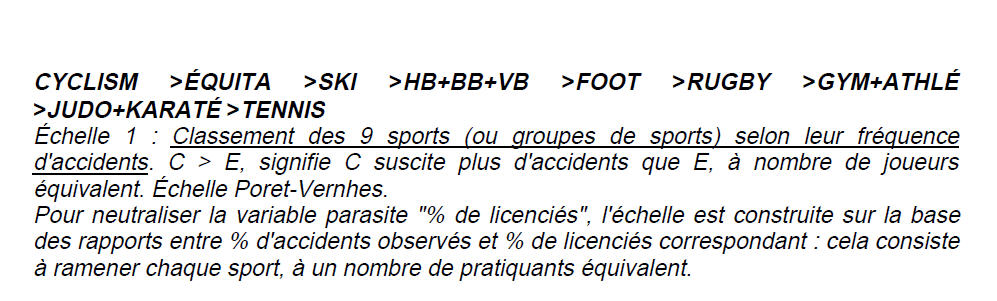 [Speaker Notes: Les scam pas si dangeureux que ça malgré que l’on y passe son temps à s’y battre !]
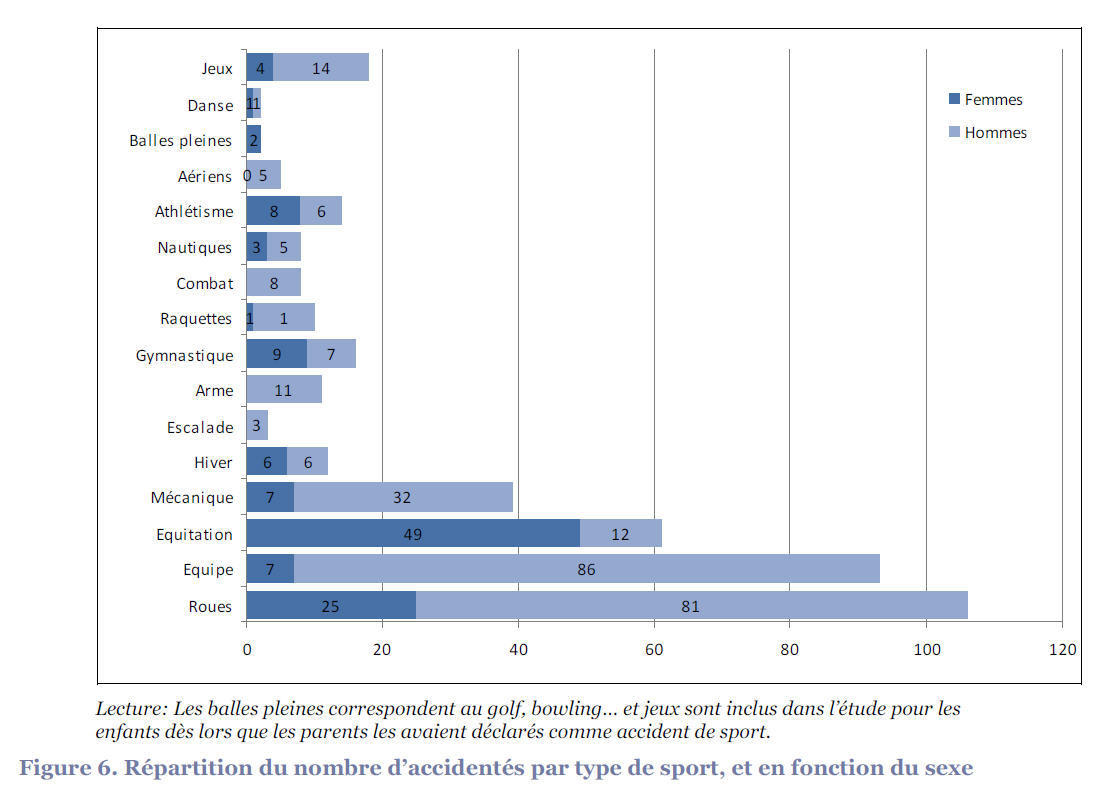 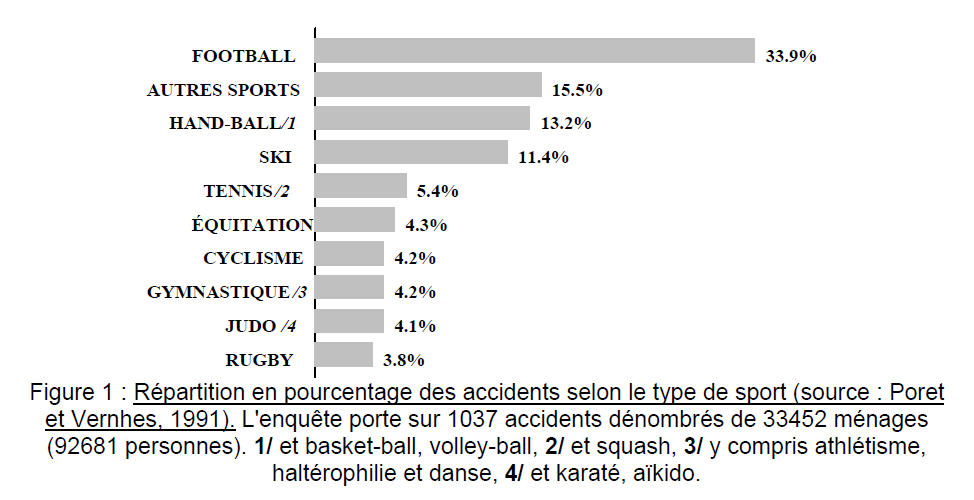 Mea culpa !
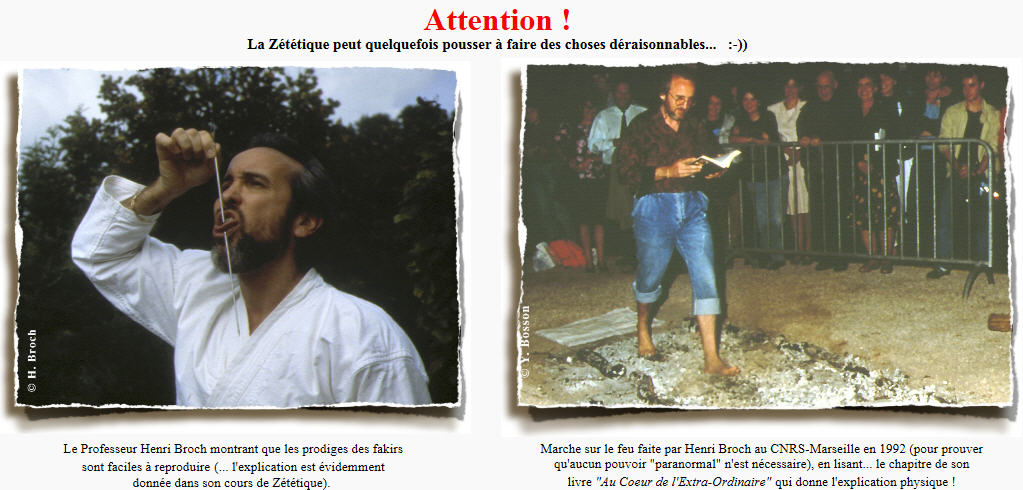 Sports de combat et Arts martiaux
A donné très  facilement (en Français) :
L’acronyme
« SCAM »
[Speaker Notes: Trop facilement, l’habitude d’utiliser « scam »]
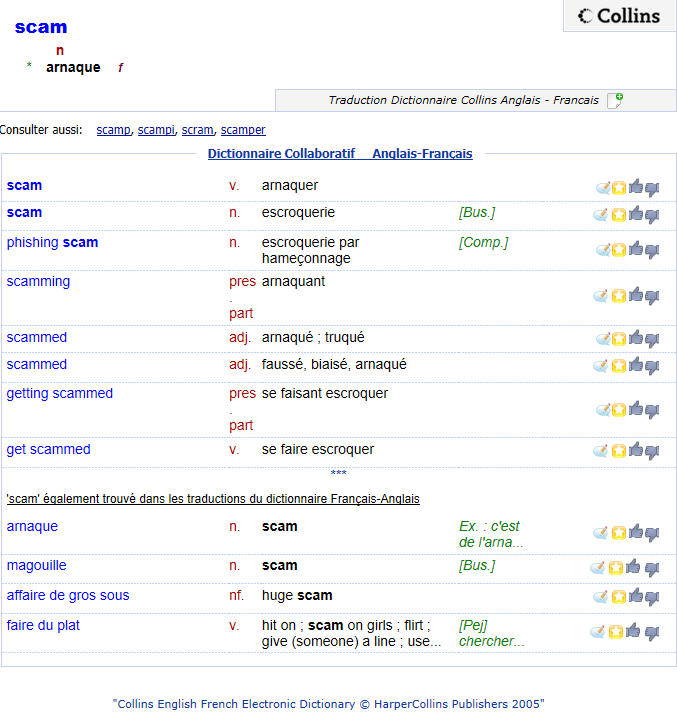 scam  =  arnaque, fraude, entourloupe, escroquerie, magouille
scam  =  arnaqueur, escroc)


Essais :

Amsco   =   une abbréviation (anglaise)

Spocam  =  provoquer (irish)

Spcam  =  special camera



Proposition (2014) : 

Scetam	 (pas en anglais ni en français) ?
A  bientôt  aux  13èmesJORRESCAM
En 2016
Merci encore d’être venues. 
Très bonnes journées à Toulon et à La Garde et bonnes discussions

Or en 2016 !
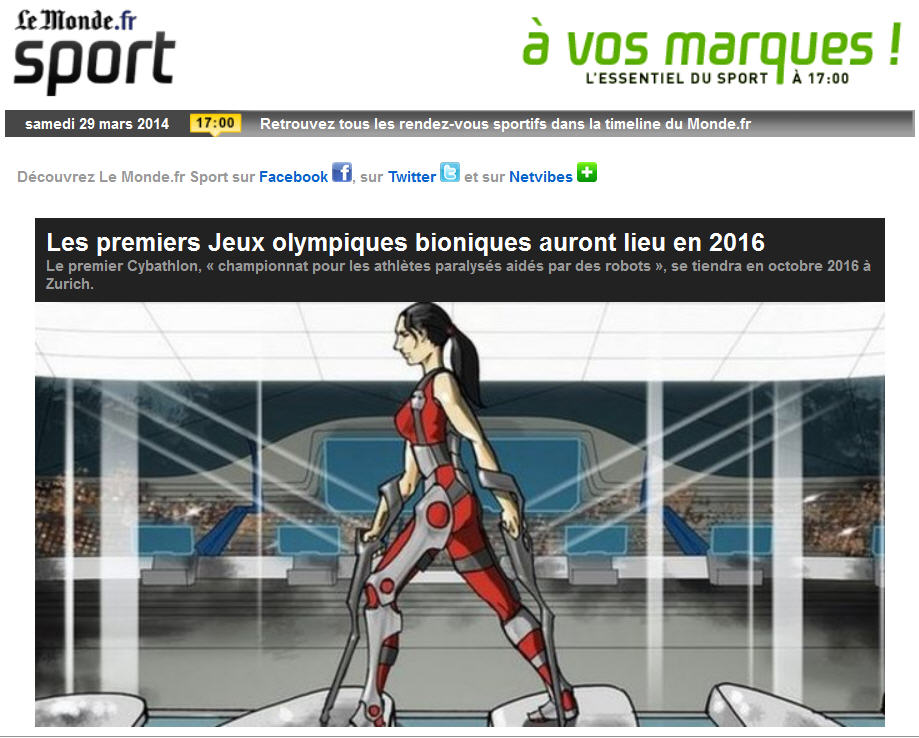 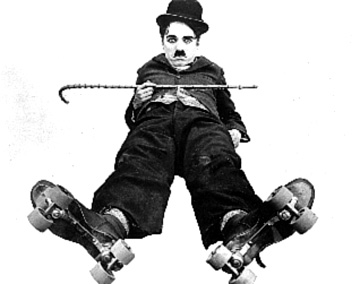 [Speaker Notes: J’avais choisi comme personnage en 2010 :
Charlot (Charlie Chaplin) et son art de se battre avec sa canne]
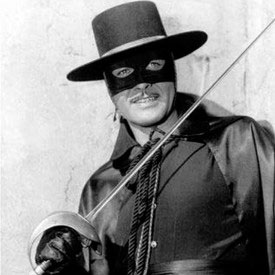 [Speaker Notes: En 2012, Zorro et son habileté à la rapière en escrime]
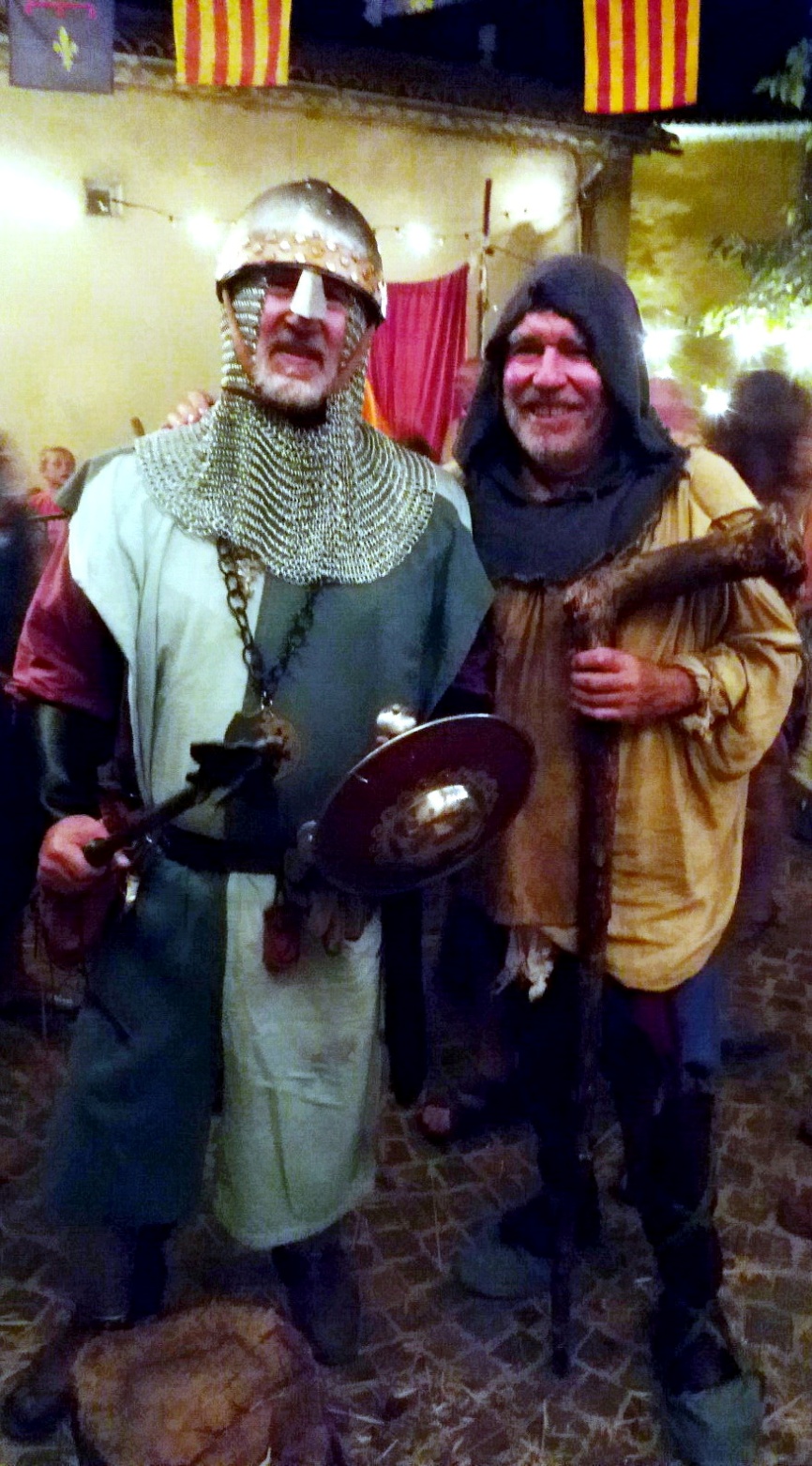 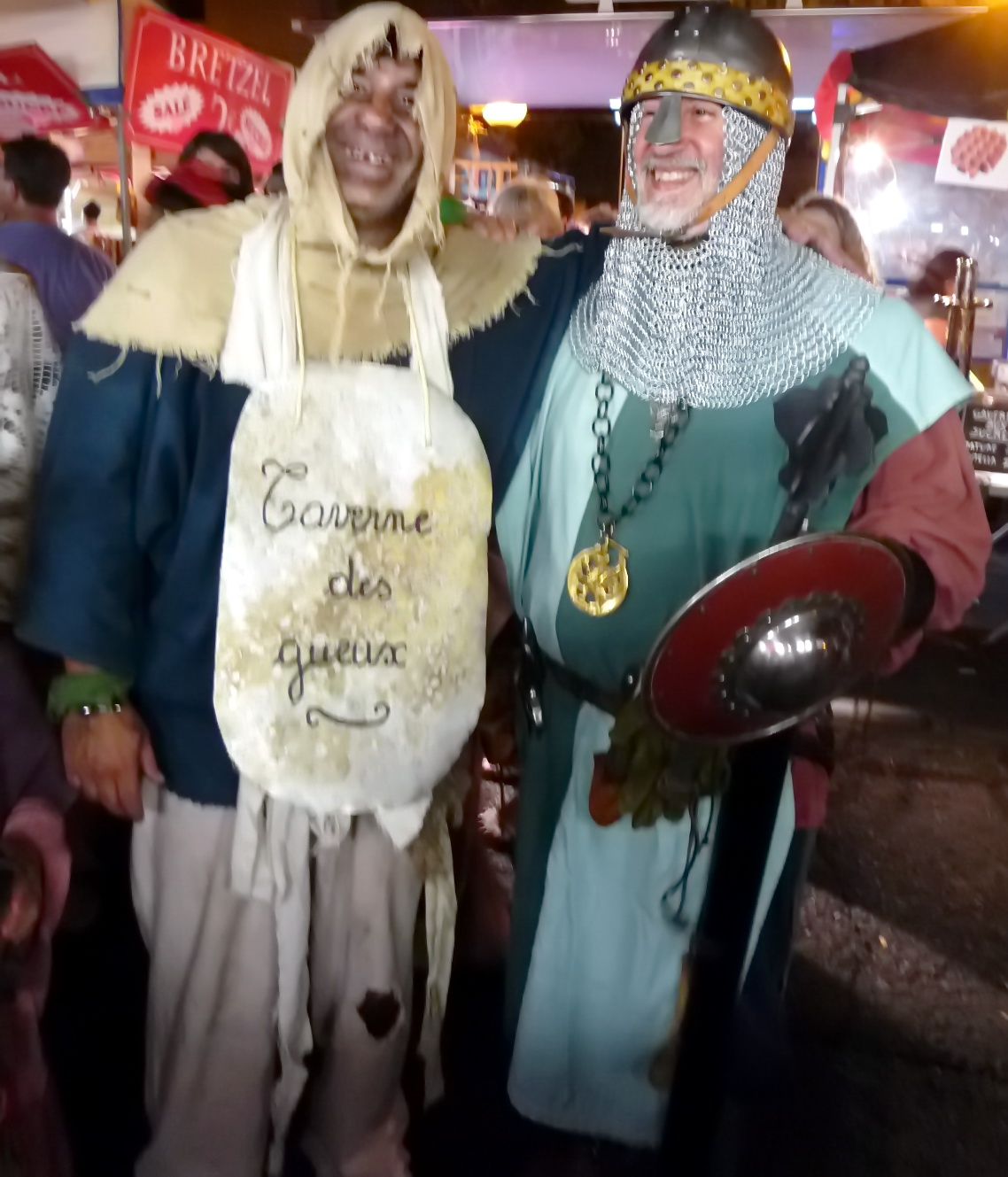 [Speaker Notes: Je me contenterais en 2014 d’être l’ami et protecteur des gueux]
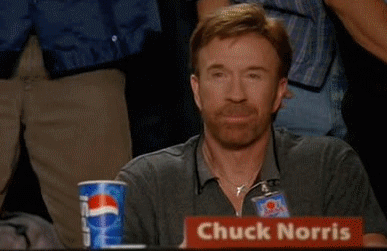 [Speaker Notes: De toute façon nous avons l’approbation de Chuck !]
Profitez bien du Printemps et de la Provence, des amandiers et des sakura
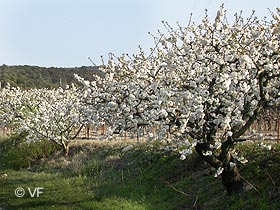 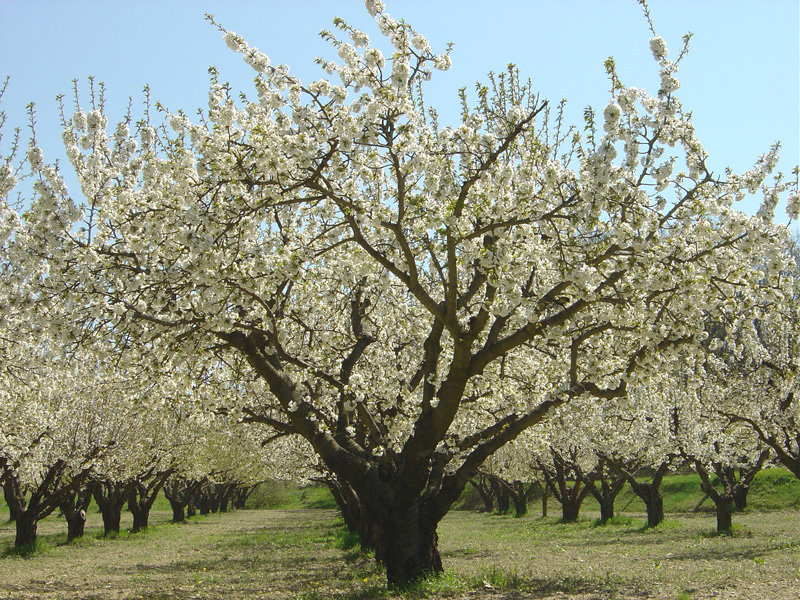 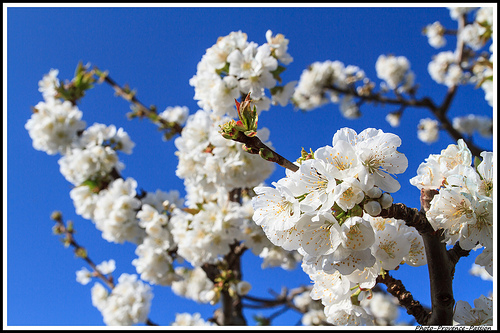 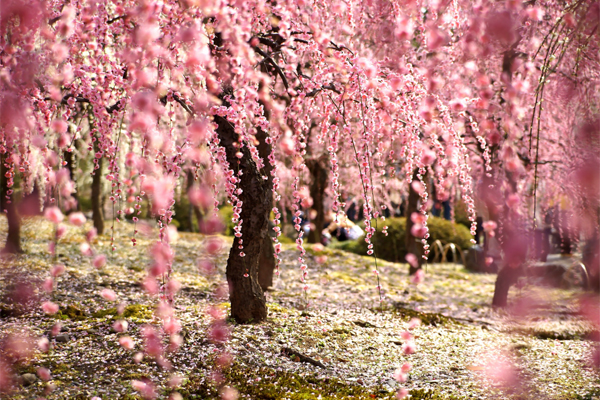 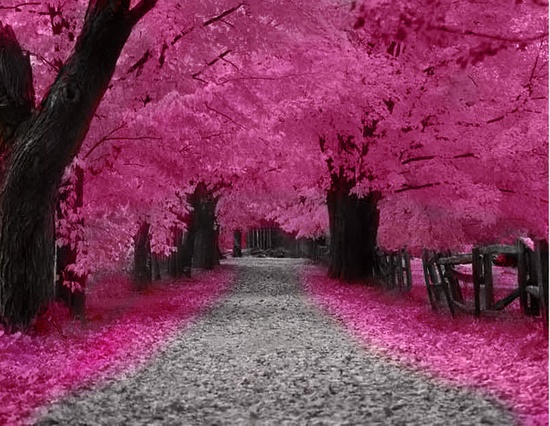 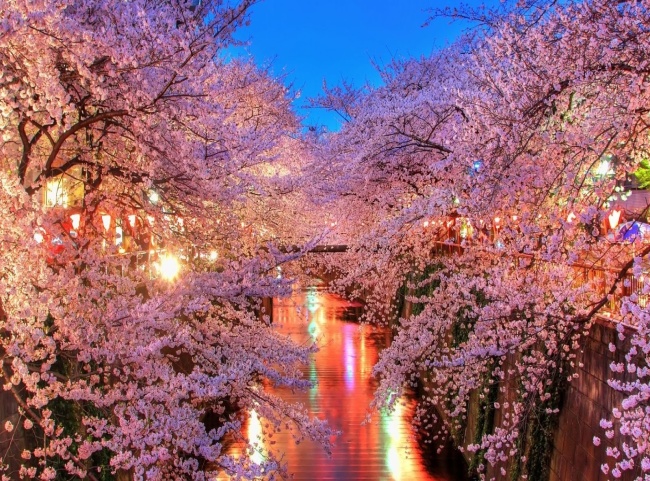 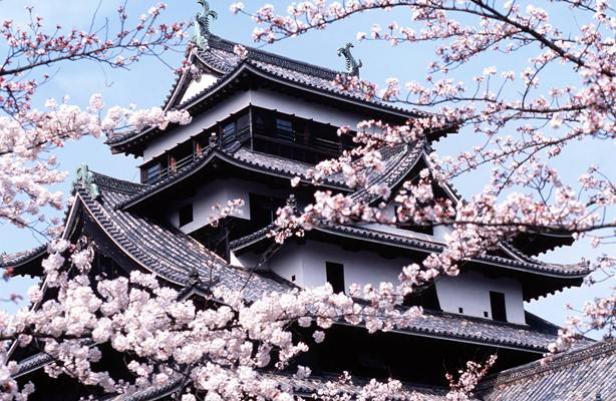 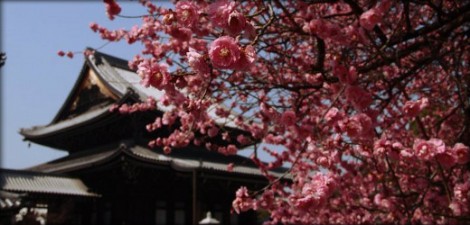